Celebrar Nuestra Fe
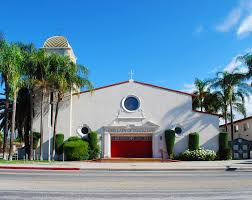 Our Lady Of Guadalupe Church, San Bernardino
Celebrar del día del Señor
El Domingo es el día en el que celebramos la
Resurrección de Jesús. El Domingo es le dia del Seńor.
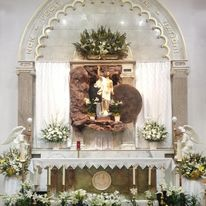 Recuerda traer tu mascarrilla puesta


Tu desinfectante


Mantener 6 pies de sana distancia
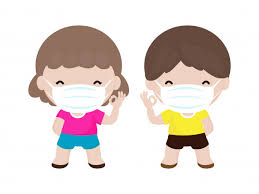 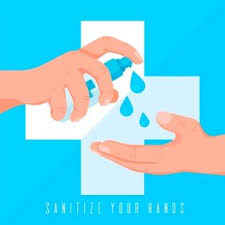 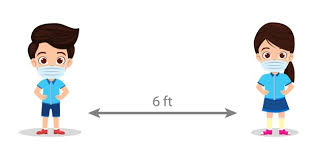 El Ordinario de la Misa
La misa es la celebracion sacramental más importante 
de la Iglesia y sigue un orden establecido.
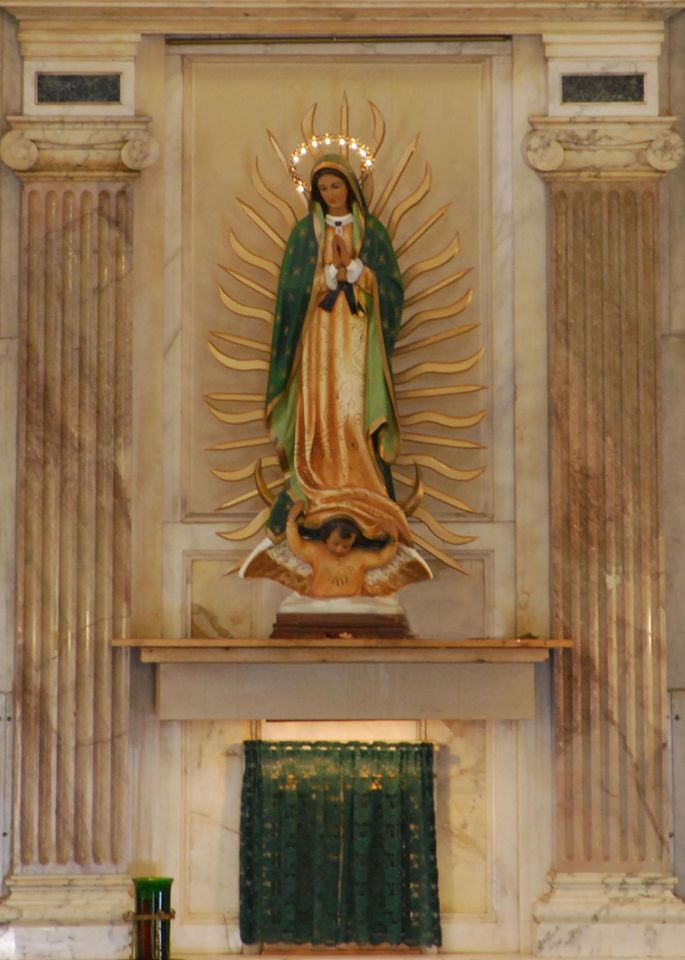 Ritos Iniciales:
Nos preparamos para la celebración de la Eucaristía!
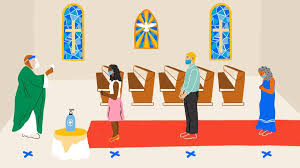 Procesión y canto de entrada
Nos reunimos como comunidad y alabamos a Dios 
en procesión.
Saludo
El sacerdote nos da la bienvenida y rezamos
La Senal de la Cruz.
Acto Penitencial
Recordamos nuestros pecados y pedimos 
Misericordia a Dios.
Gloria
Alabamos a Dios con un canto
No se canta el Gloria durante el Adviento o Cuaresma
Oración Colecta
Pedimos a Dios que escuche nuestras oraciones.
Liturgia de la Palabra
Escuchamos el plan de Salvación de Dios.
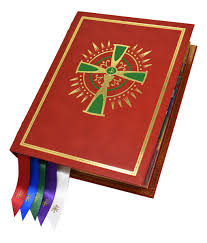 Primera Lectura
Escuchamos la Palabra de Dios, del Antiguo 
Testamento.
Salmo Responsorial
Respondemos a la Palabra de Dios con una
canción.
Segunda Lectura
Escuchamos la Palabra de Dios del 
Nuevo Testamento
Aclamación antes de la lectura 
Del Evangelio
Cantamos el “,Aleluya!” para alabar a Dios por
La Buena Nueva. Durante la Cuaresma usamos 
una aclamación diferente.
Lectura de Evangelio
Nos ponemos de pie y escuchamos el Evangelio
Del Señor.
Homilia
El sacerdote  el diácono explica la palabra de Dios
Profesión de Fe
Proclamamos nuestra fe mediante el Credo Niceno.
Oración Universal
Rezamos por nuestras necesidades y las de los demas.
Liturgia de la Eucaristía
Celebramos la presencia de Cristo en la Eucaristía
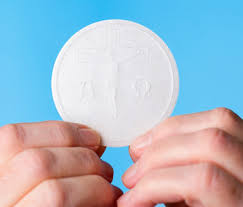 Presentacion y preparación
de los dones
Llevamos los dones del pan y el vino al altar.
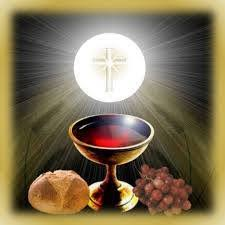 Oración sobre las ofrendas
El sacerdote reza que Dios acepte nuestro Sacrificio.
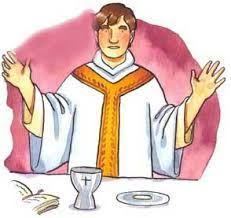 Plegaria Eucaristica
Esta oración de agradecimiento es el momento
Culminante de toda celebración.El pan y vino son 
Consagrados y se covierten verdaderamente el el
Cuerpo y la Sangre de Jesucristo.
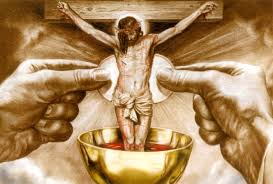 Prefacio


El Santo


Misterio de la Fe
Damos las gracias y alabamos a Dios
Cantamos una aclamación de alabanza
Proclamamos la muerte y la Resurrección
Rito de la Comunión
Nos preparamos para recibir el Cuerpo y la Sangre 
de Jesucristo
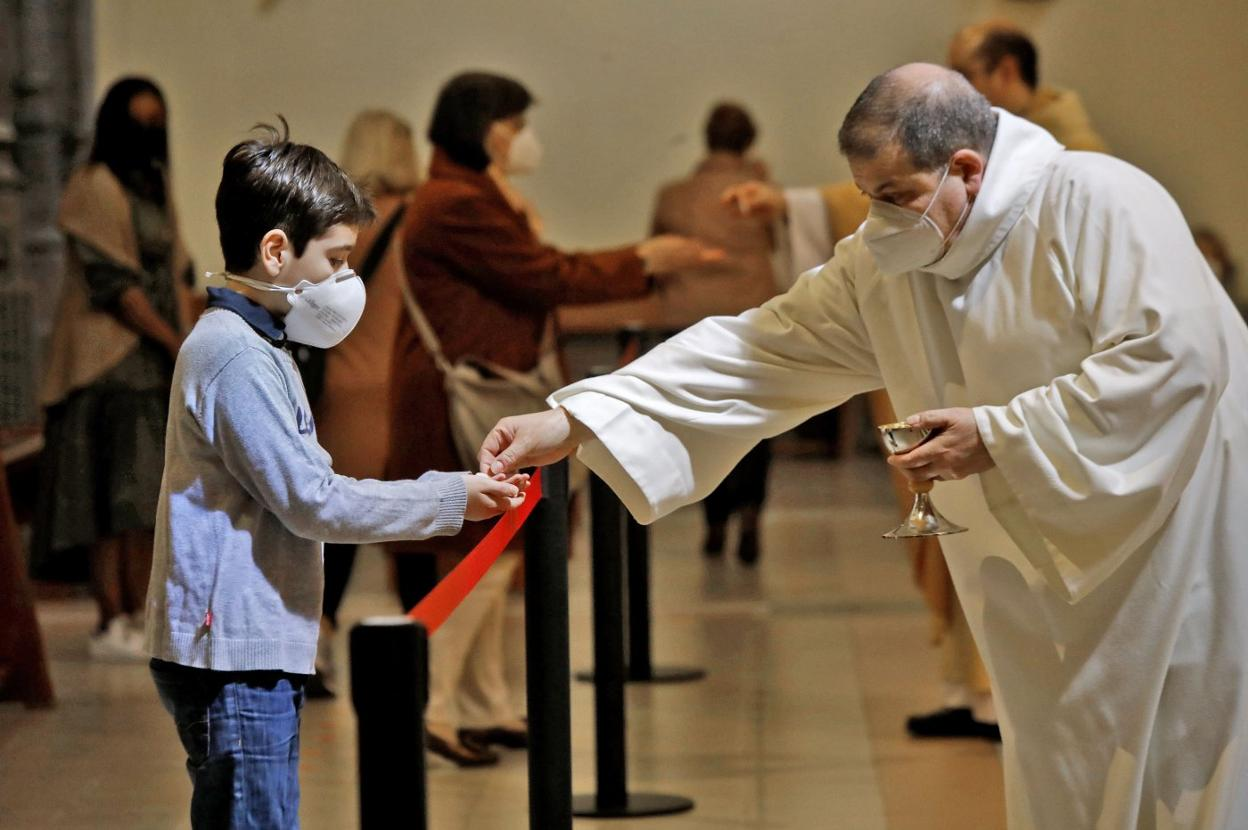 Oración del Señor
Rezamos el Padre Nuestro
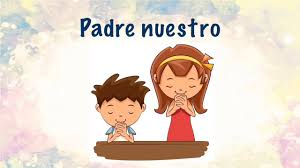 Rito de la Paz
Nos ofrecemos mutuamente la paz de Cristo
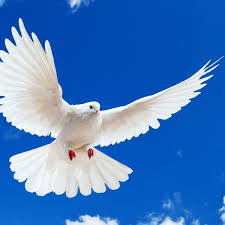 Cordero de Dios
Rezamos por el perdón, la misericordia y la paz
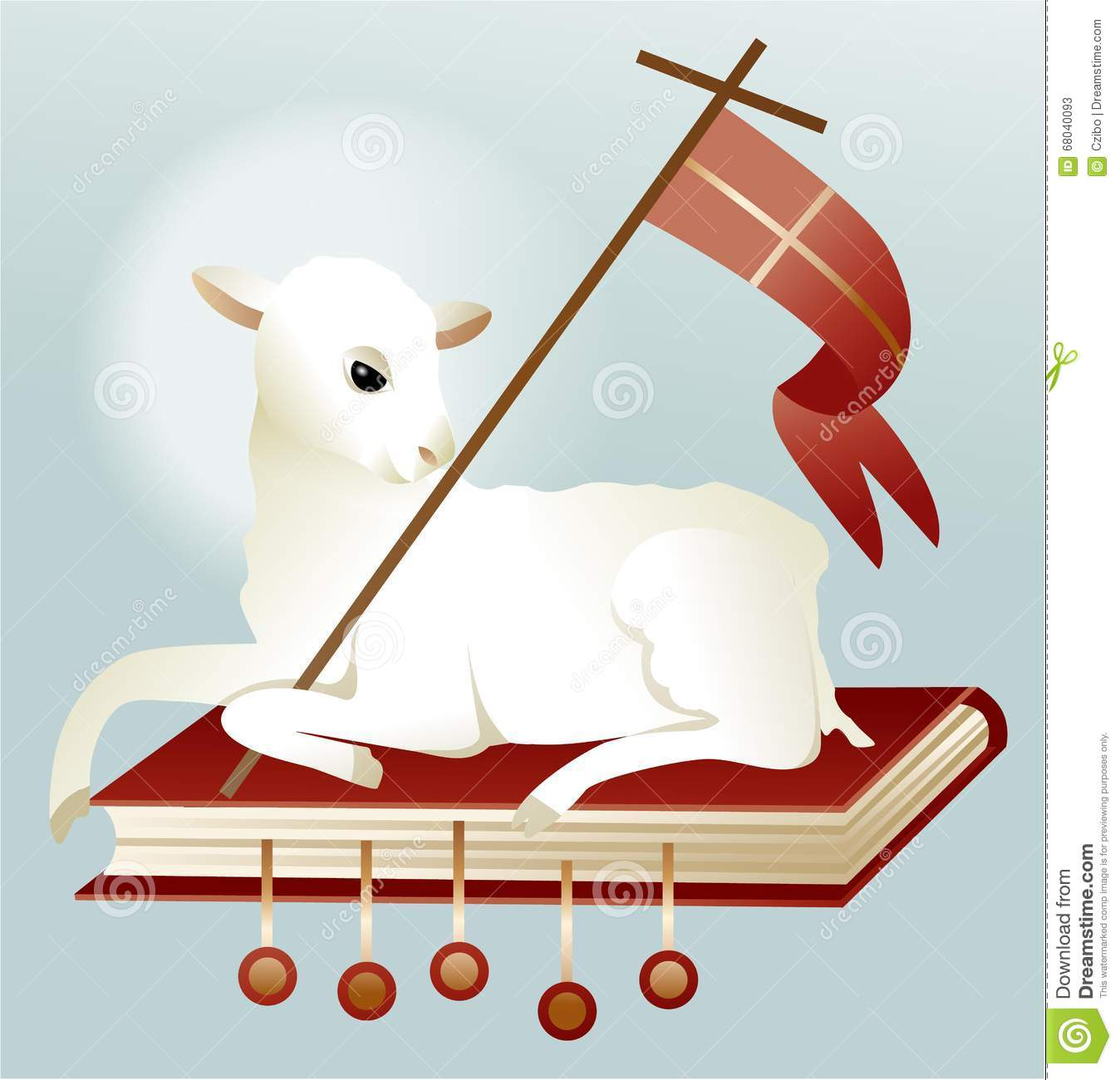 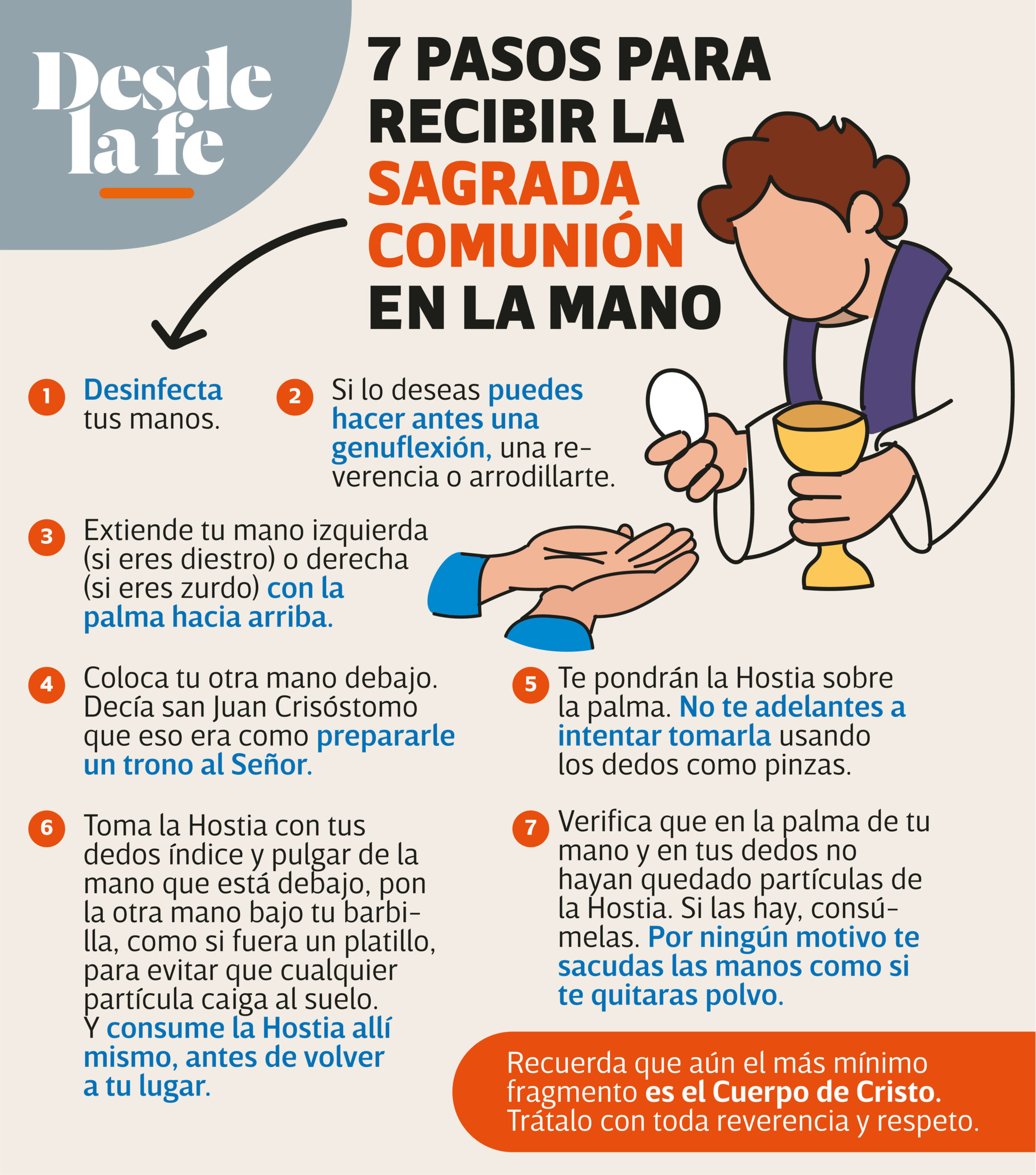 Comunión
Recibimos al Cuerpo
 y la Sangre de 
Jesucristo
Oracion 
después de la Comunión
Rezamos por que la Eucaristía nos fortalezca para 
vivir como lo hizo Jesús.
Alma de Cristo, santifícame.
Cuerpo de Cristo, sálvame.
Sangre de Cristo, embriágame.
Agua del costado de Cristo, lávame.
Pasión de Cristo, confórtame.

¡Oh, buen Jesús!, óyeme.
Dentro de tus llagas, escóndeme.
No permitas que me aparte de Ti.
Del maligno enemigo, defiéndeme.
En la hora de mi muerte, llámame.

Y mándame ir a Ti.
Para que con tus santos te alabe.
Por los siglos de los siglos. Amén.
Rito De Conclusión
Enviados a glorificar al Señor con nuestras vidas!
Bendición:
Recibimos la bendición de Dios
Despedida
Somos enviados a glorificar al Señor con nuestra vida.